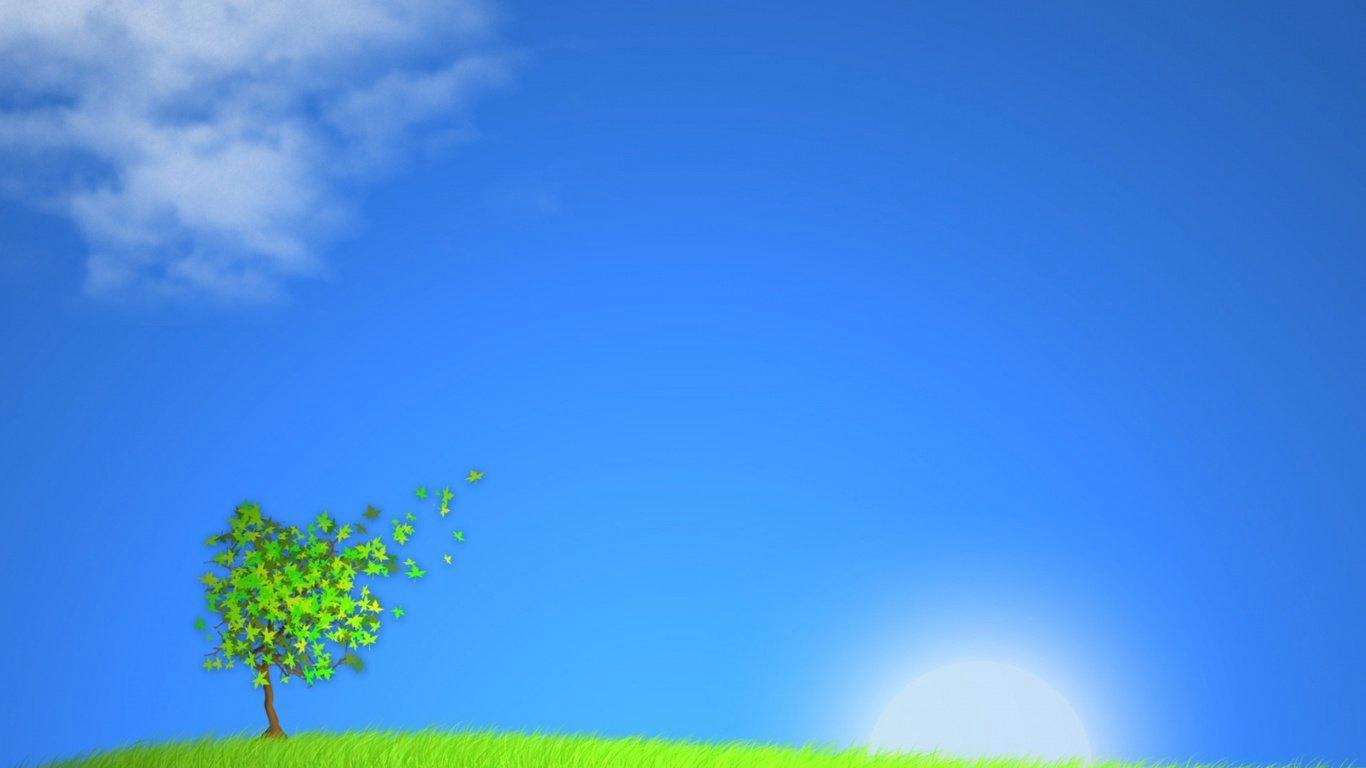 信靠順服
Trust and Obey
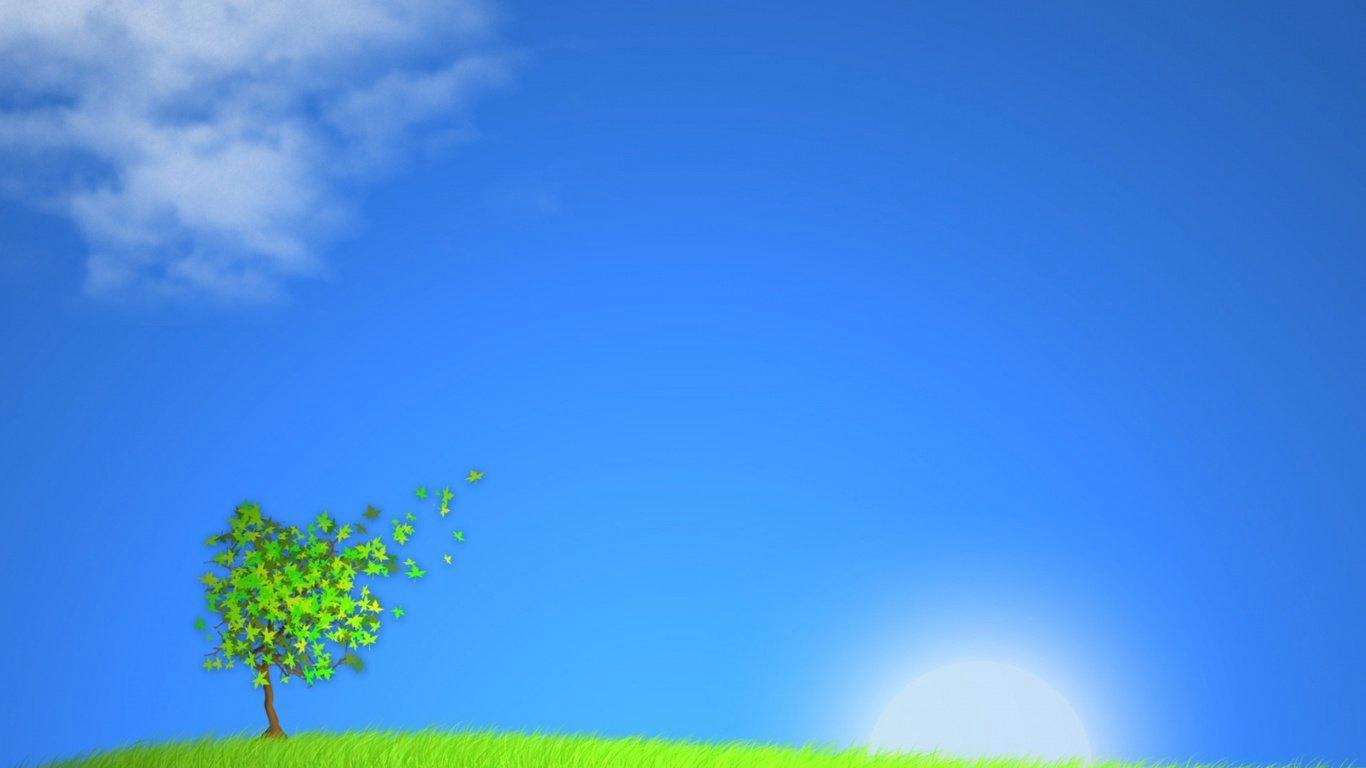 我与救主同行,在他話的光中
何等荣耀照亮我路程
当我听主命令,他就于我同行
信靠順服者,主必同行
When we walk with the Lord, in the light of His WordWhat a glory He sheds on our wayWhile we do His good will, He abides with us stillAnd with all who will trust and obey
1/4
信靠順服,  因为除此以外
不能得耶穌喜爱, 惟有信靠順服
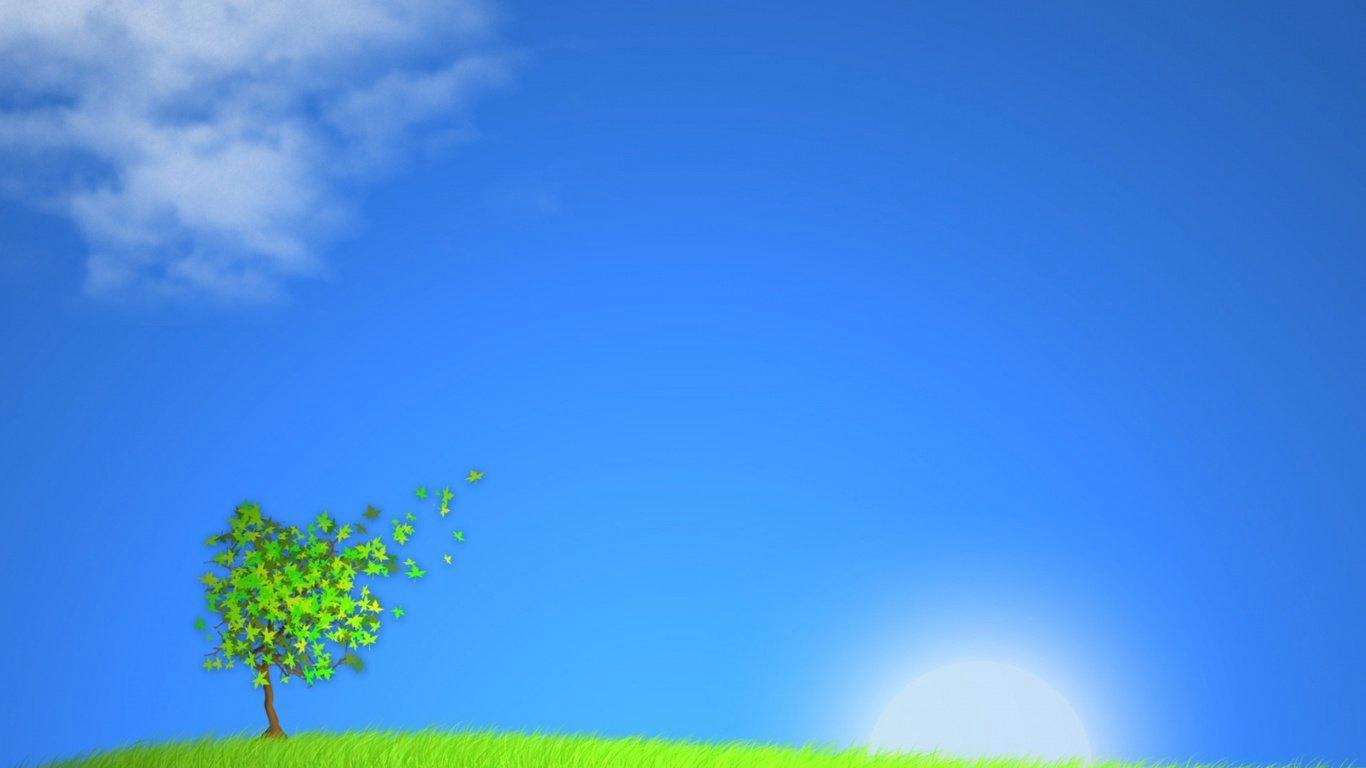 Trust and obey, for there’s no other wayTo be happy in Jesus, but to trust and obey
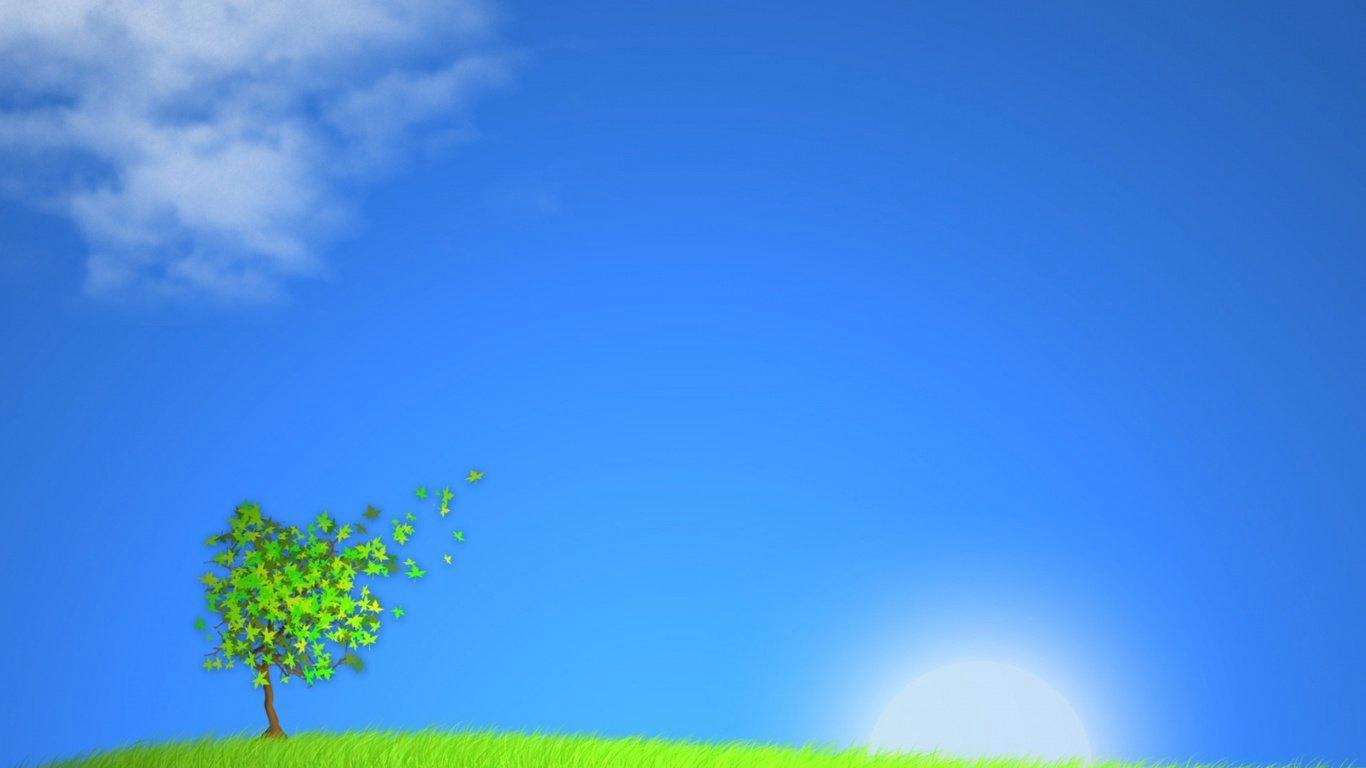 没有黑影幽暗,也无云雾迷漫
我主笑容使雨雾消散
没有疑惑畏惧,也无叹息忧虑
信靠顺服者,主必同行
Not a shadow can rise, not a cloud in the skiesBut His smile quickly drives it awayNot a doubt or a fear, not a sigh or a tearCan abide while we trust and obey
2/4
信靠順服,  因为除此以外
不能得耶穌喜爱, 惟有信靠順服
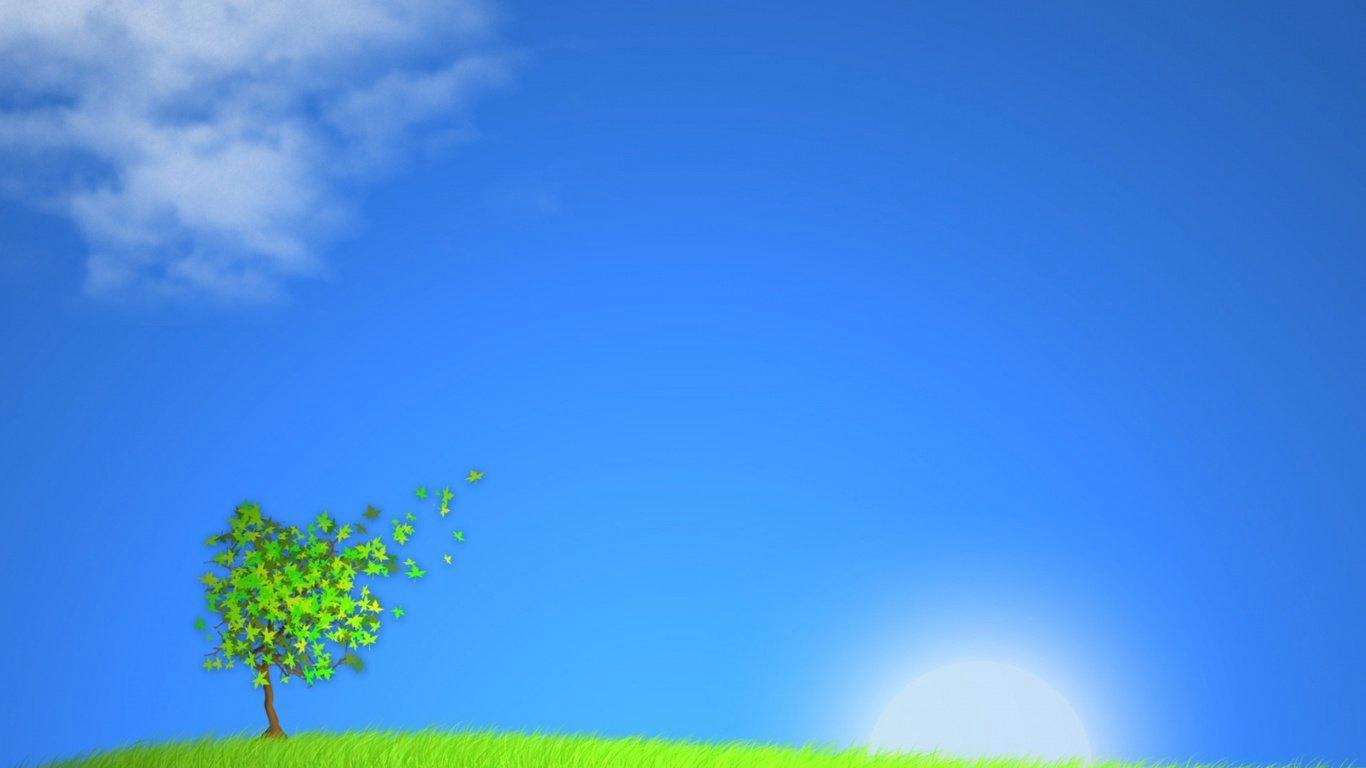 Trust and obey, for there’s no other wayTo be happy in Jesus, but to trust and obey
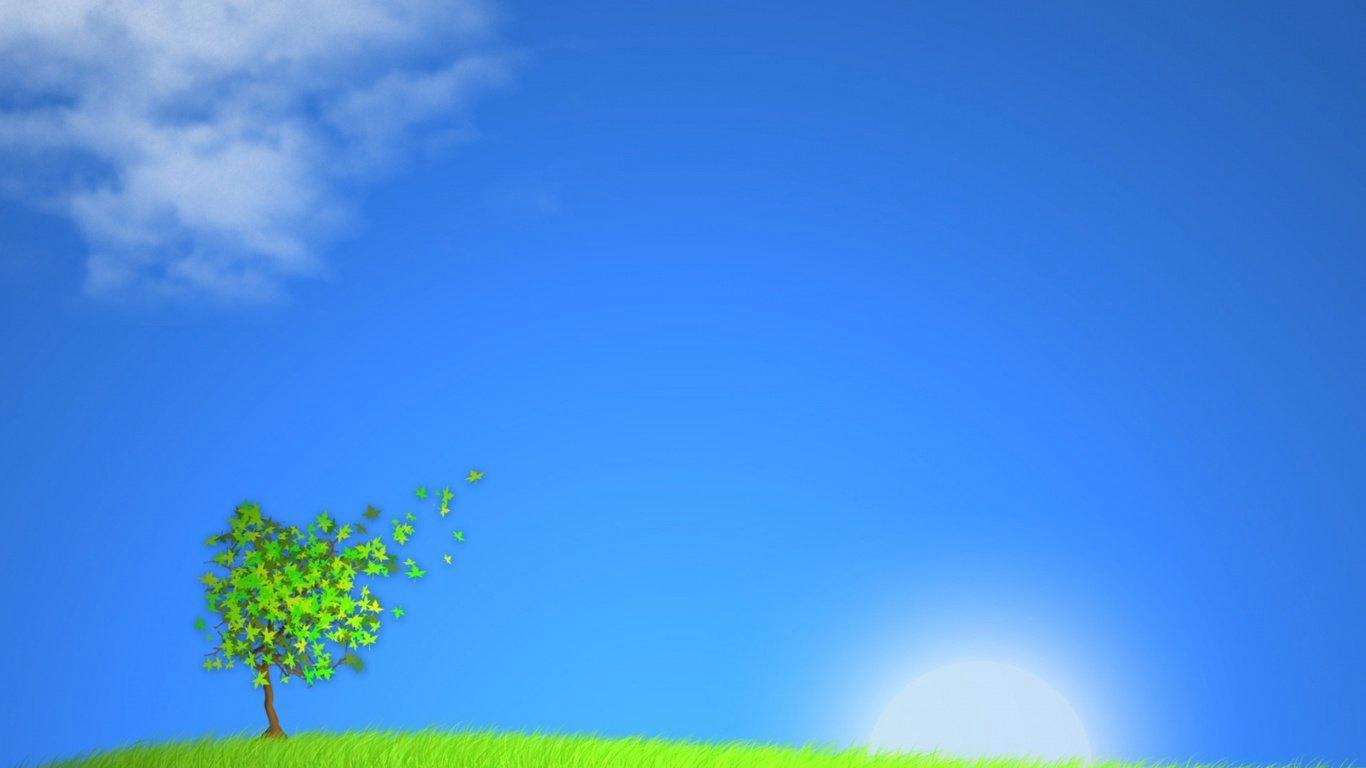 不要背负重担,不要愁闷哀叹
一切劳苦者,主赐平安
再无忧伤哭泣,再无怨恨怒气
信靠顺服者,主必同行
Not a burden we bear, not a sorrow we shareBut our toil He doth richly repayNot a grief or a loss, not a frown or a crossBut is blessed if we trust and obey
3/4
信靠順服,  因为除此以外
不能得耶穌喜爱, 惟有信靠順服
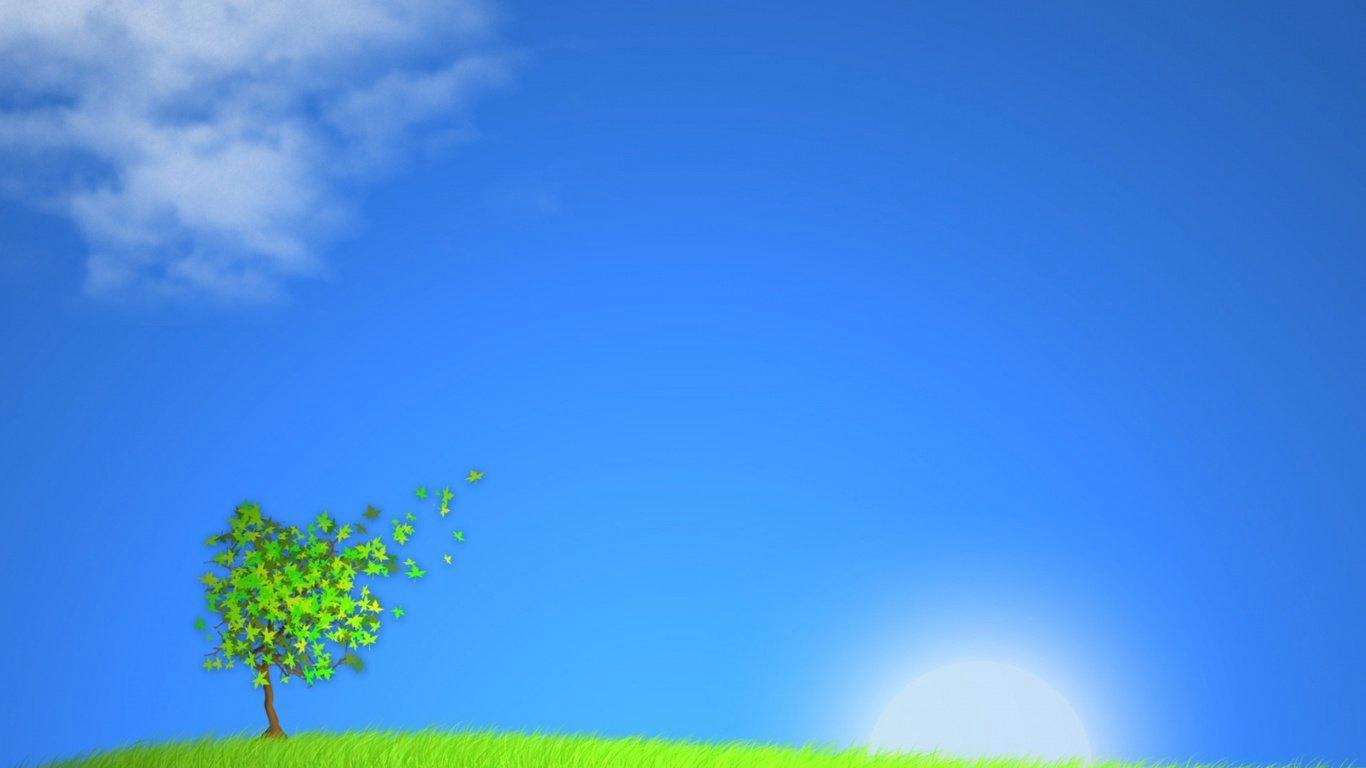 Trust and obey, for there’s no other wayTo be happy in Jesus, but to trust and obey
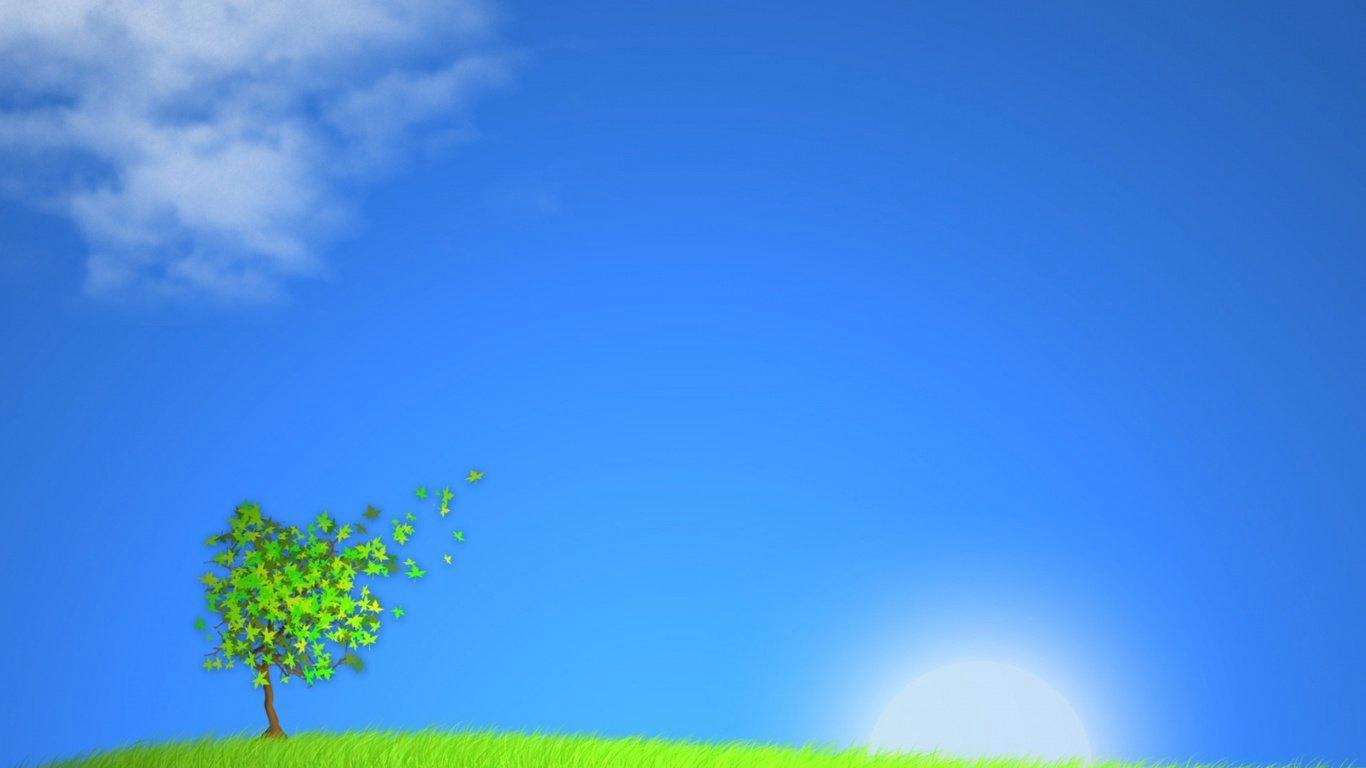 主与我做朋友,我可常向主求
救主携我手一路同走
主吩咐我就听,主差遣我就行
信靠顺服者,主必同行
Then in fellowship sweet we will sit at His feetOr we’ll walk by His side in the wayWhat He says we will do, where He sends we will goNever fear, only trust and obey
4/4
信靠順服,  因为除此以外
不能得耶穌喜爱, 惟有信靠順服
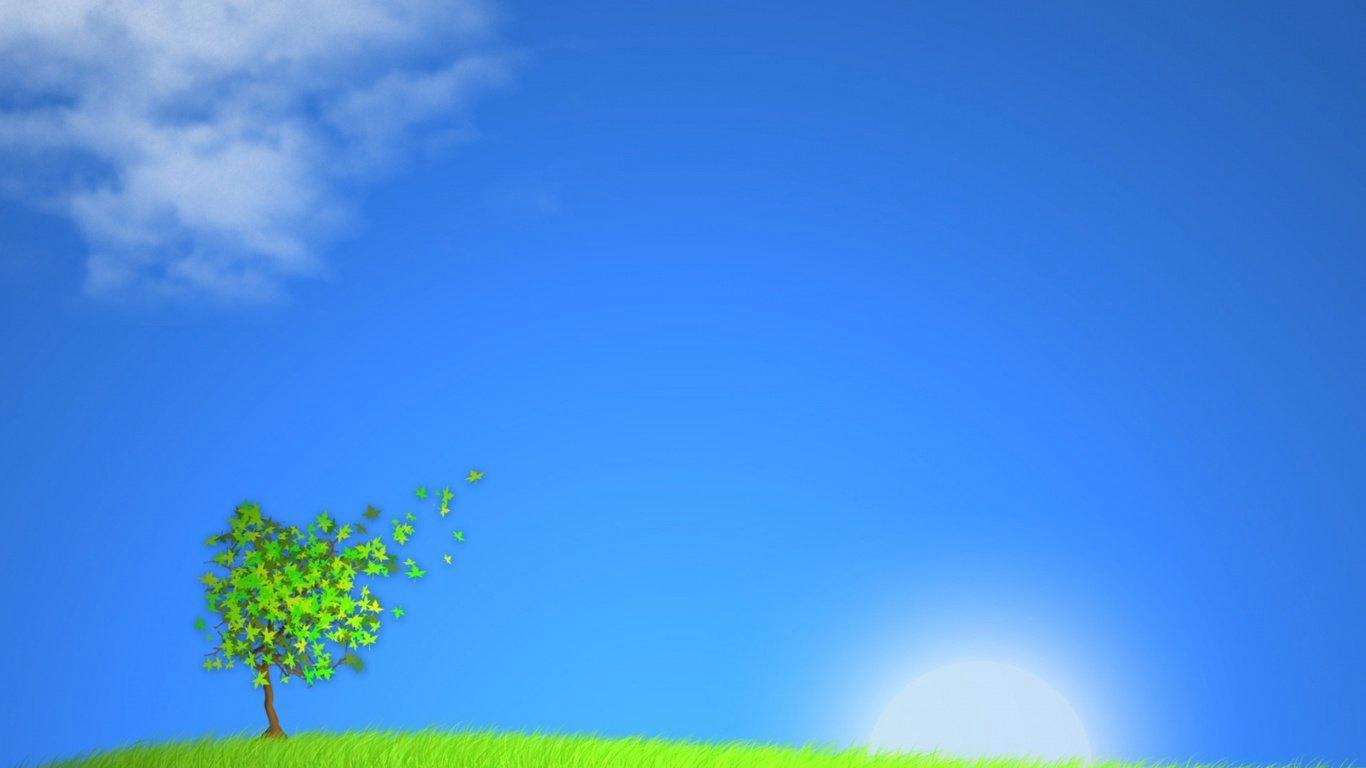 Trust and obey, for there’s no other wayTo be happy in Jesus, but to trust and obey
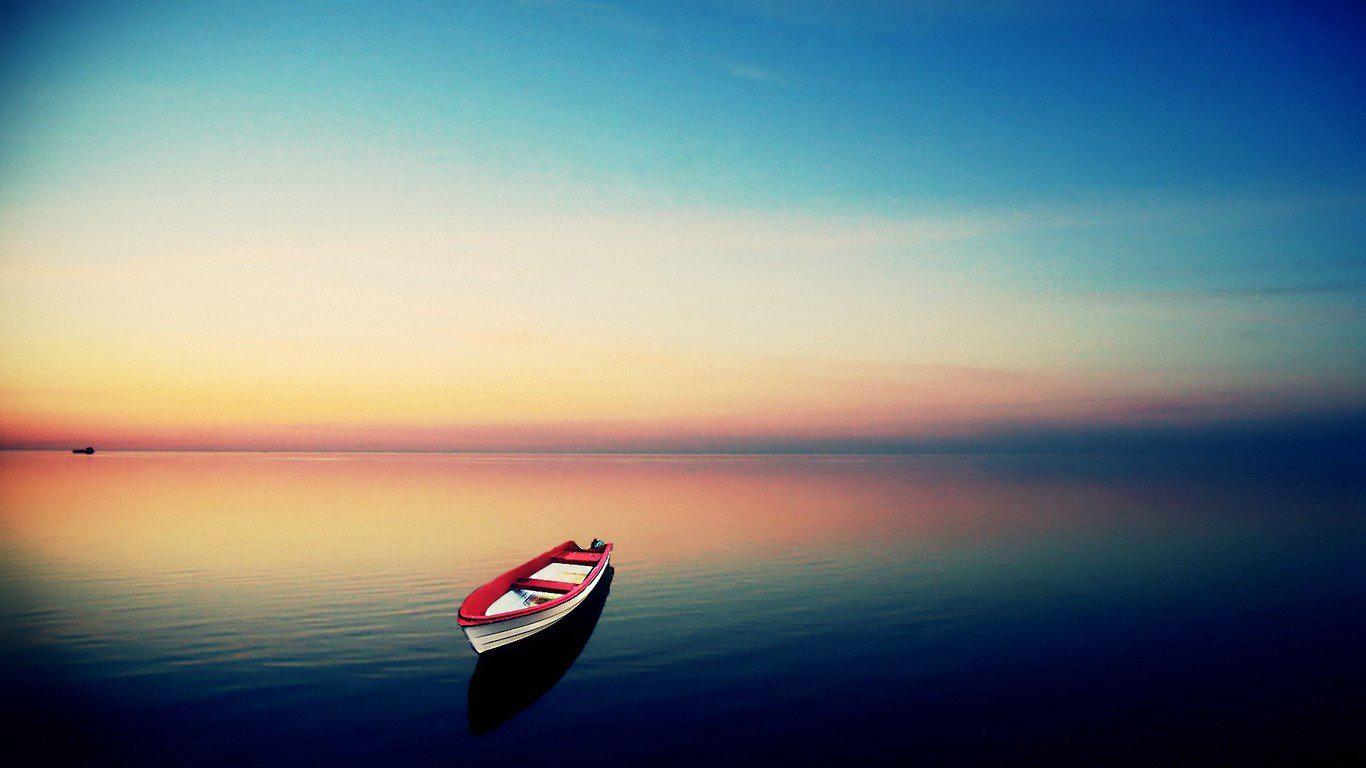 开我的眼，主Open Our Eyes, Lord  1/2
开我的眼，主, 我渴望见耶稣
Open our eyes, Lord, 
we want to see Jesus
我愿意靠近他, 全心全意爱他。
To reach out and touch Him, 
and say that we love Him.
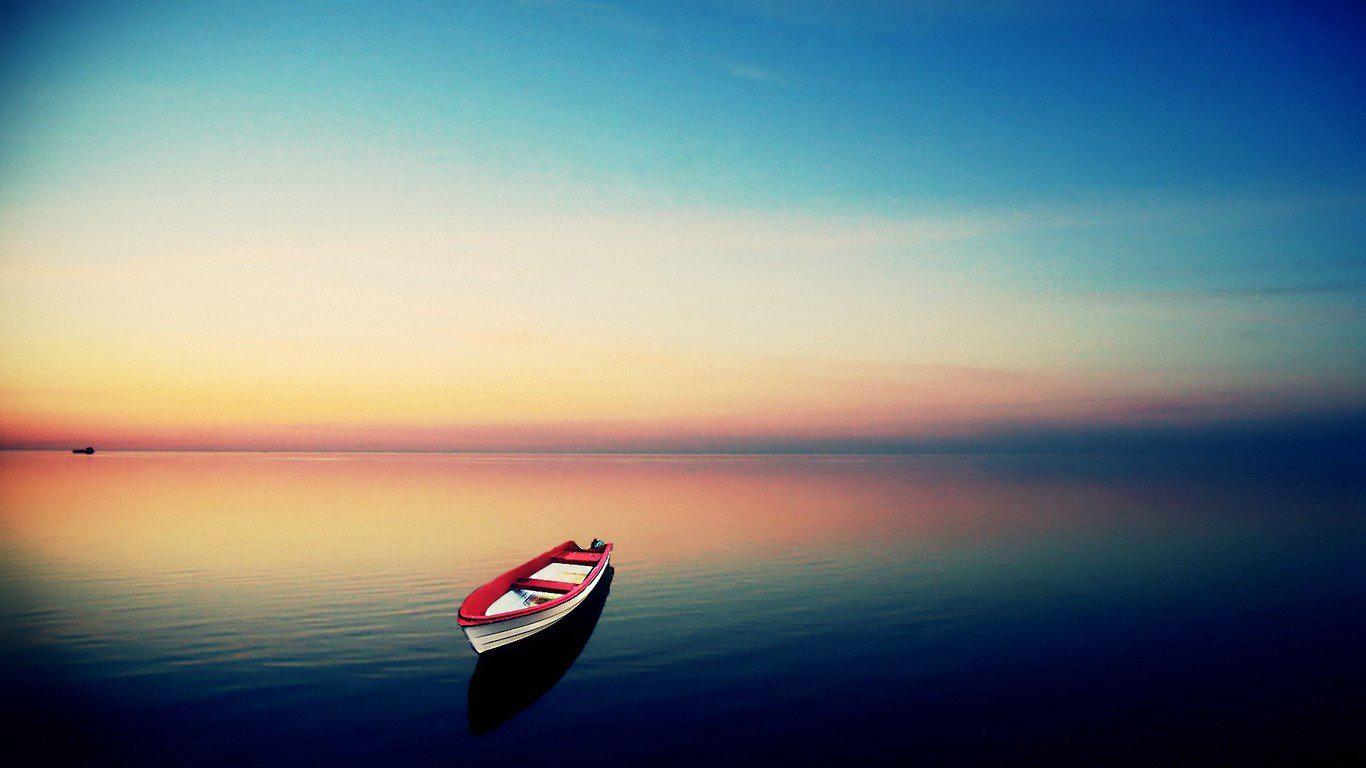 开我的眼，主Open Our Eyes, Lord  2/2
开我的耳，主, 我愿听主话语，
Open our ears, Lord, 
And help us to listen,
求主开我眼睛, 我渴望见耶稣。
Open our eyes, Lord,
We want to see Jesus.